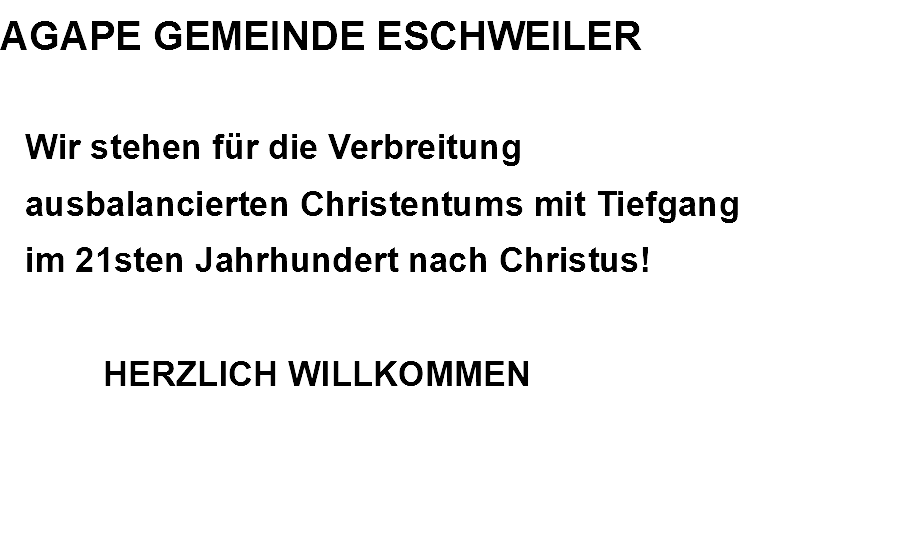 UNSER GLAUBE IST DER SIEG
Sieben Schlüssel zum Erfolg in Gott anhand Josua 1
1. Erkenne deine Größe in Gott, bei Gott sind alle Dinge möglich!
Und es geschah nach dem Tod Moses, des Knechtes des HERRN, da sprach der HERR zu Josua, dem Sohn Nuns, dem Diener Moses, folgendermaßen: Mein Knecht Mose ist gestorben; so mache dich nun auf, ziehe über den Jordan dort, du und dieses ganze Volk, in das Land, das ich ihnen gebe, den Kindern Israels!
2. Du bist ein Erbe der Verheißungen!
Jeden Ort, auf den eure Fußsohlen treten, habe ich euch gegeben, wie ich es Mose verheißen habe.
3. Empfange Vision von Gott und beginne sie auszuleben!
Von der Wüste und dem Libanon dort bis zum großen Strom Euphrat, das ganze Land der Hetiter, und bis zu dem großen Meer, wo die Sonne untergeht, soll euer Gebiet reichen.
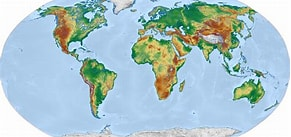 4. Lebe in dem Wissen, Gott ist mit Dir, wie mit jedem anderen!
Niemand soll vor dir bestehen dein Leben lang! Wie ich mit Mose gewesen bin, so will ich auch mit dir sein; ich will dich nicht aufgeben und dich nicht verlassen.
5. Sei freimütig, ja sei kühn in Christus!
Sei stark und mutig! 
Sei du nur stark und sehr mutig, 
 Habe ich dir nicht geboten, dass du stark und mutig sein sollst? Sei unerschrocken und sei nicht verzagt. (6,7,9)
6. Halte dich an die Hl. Schrift!
Sei du nur stark und sehr mutig, und achte darauf, dass du nach dem ganzen Gesetz handelst, das dir mein Knecht Mose befohlen hat. Weiche nicht davon ab, weder zur Rechten noch zur Linken, damit du weise handelst überall, wo du hingehst! 8 Lass dieses Buch des Gesetzes nicht von deinem Mund weichen, sondern forsche darin Tag und Nacht, damit du darauf achtest, alles zu befolgen, was darin geschrieben steht; denn dann wirst du Gelingen haben auf deinen Wegen, und dann wirst du weise handeln!
7.Geh´ und nimm das Land ein  -  JETZT!
Geht mitten durch das Lager, gebietet dem Volk und sprecht: Bereitet euch Wegzehrung, denn in drei Tagen werdet ihr über den Jordan dort gehen, um hineinzukommen und das Land einzunehmen, das euch der HERR, euer Gott gibt, damit ihr es in Besitz nehmt!
Persönliche Besinnung & Gebetsdienst
Was hat der Heilige Geist heute zu DIR geredet?
Wie wirst Du damit umgehen?

Wenn Du ein kurzes Segnungsgebet wünschst,
      dann komme dazu jetzt einfach nach vorne!

Du kannst auch nach dem Gottesdienst unsere Mitarbeiter 
bezüglich eines Gesprächs mit Gebet ansprechen.
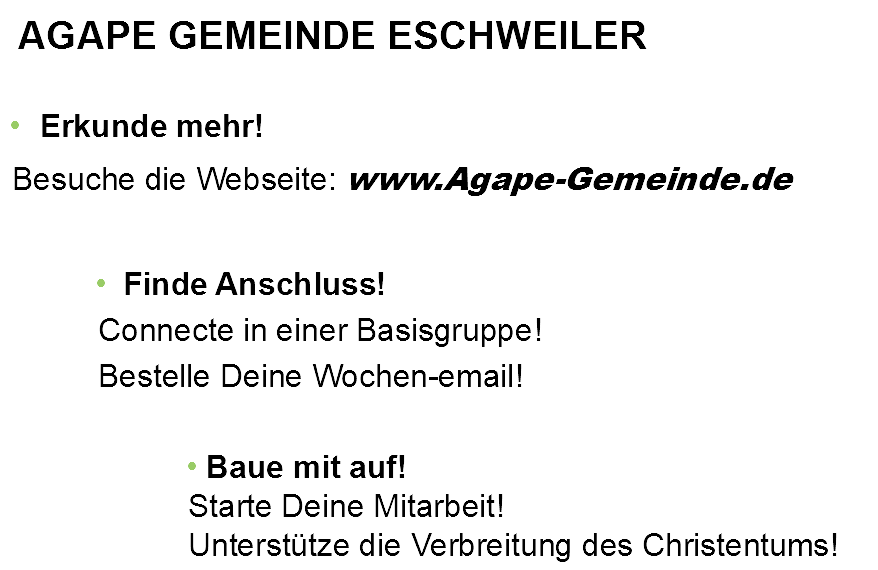